Метапредметные
Расширение общего лингвистического кругозора
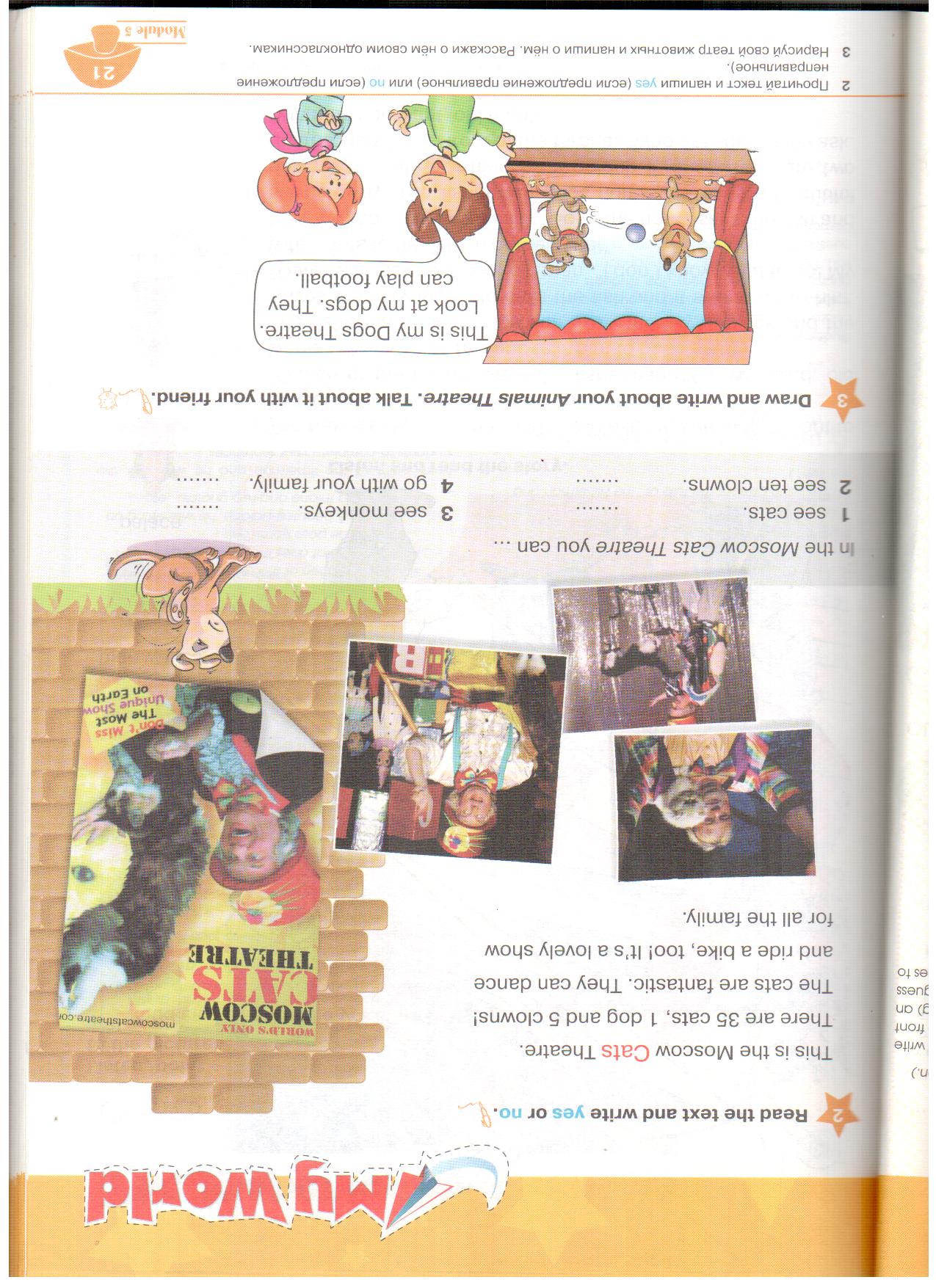 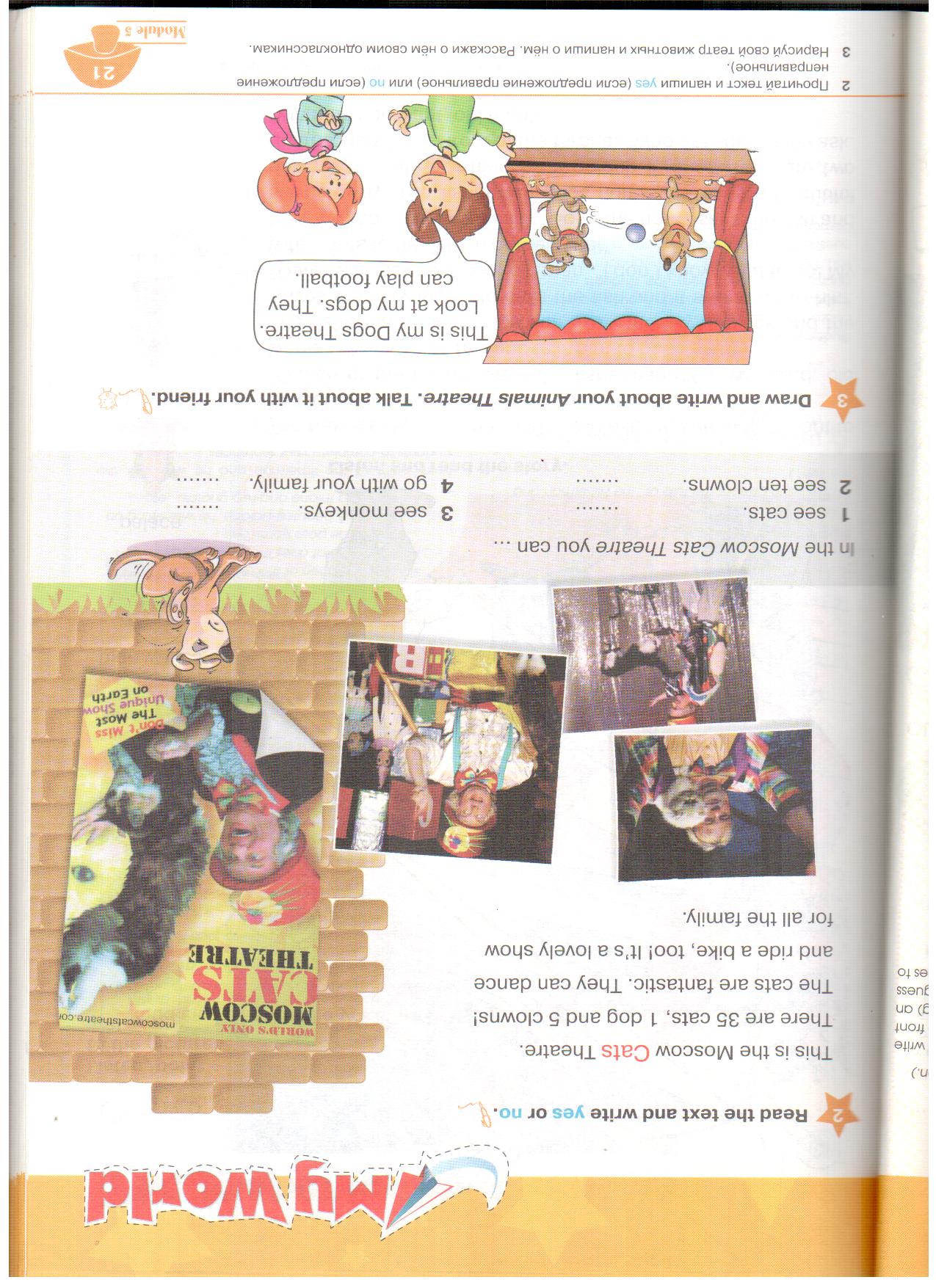 Метапредметные
Владение основами самоконтроля, самопроверки, принятия решений и осуществления осознанного выбора в учебной и познавательной деятельности
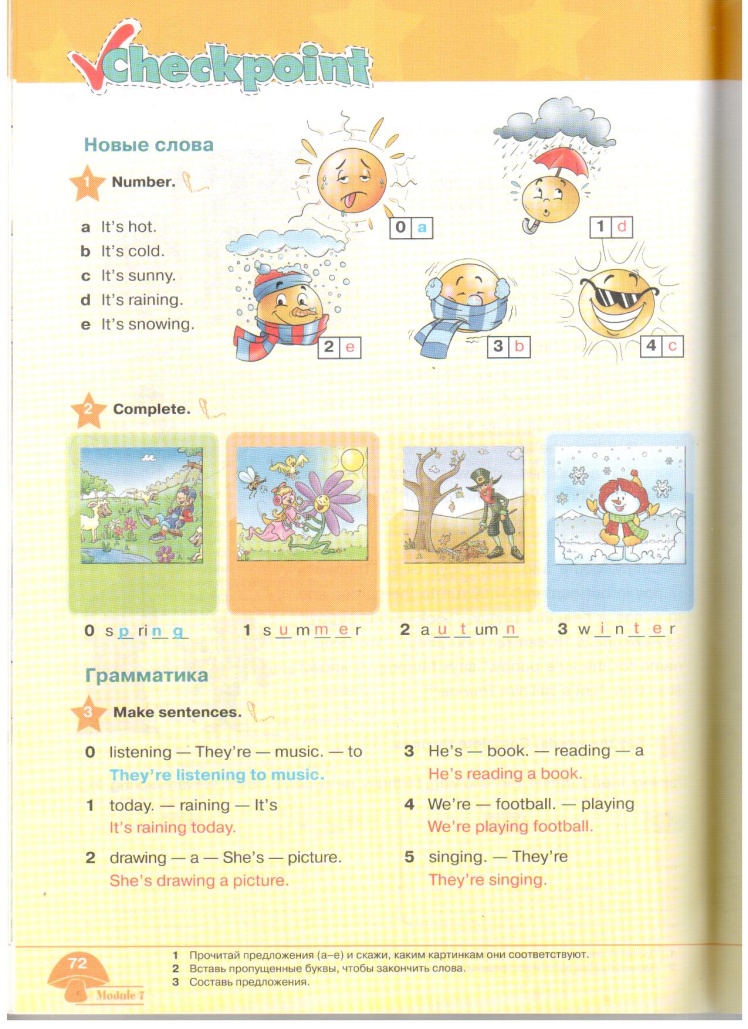 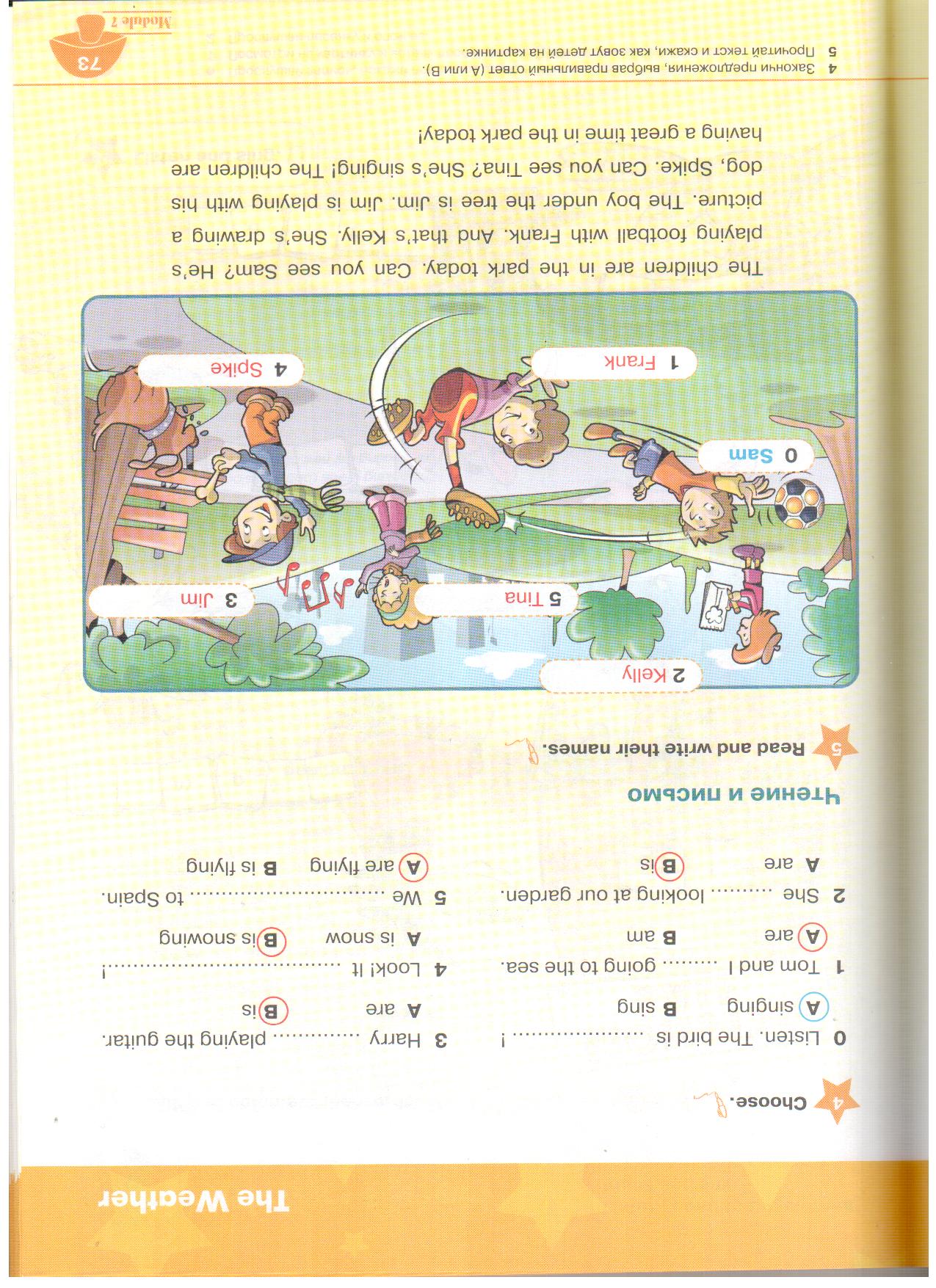 Метапредметные
Владение основами самооценки и рефлексии
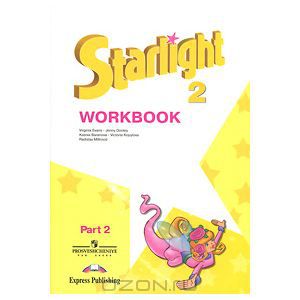 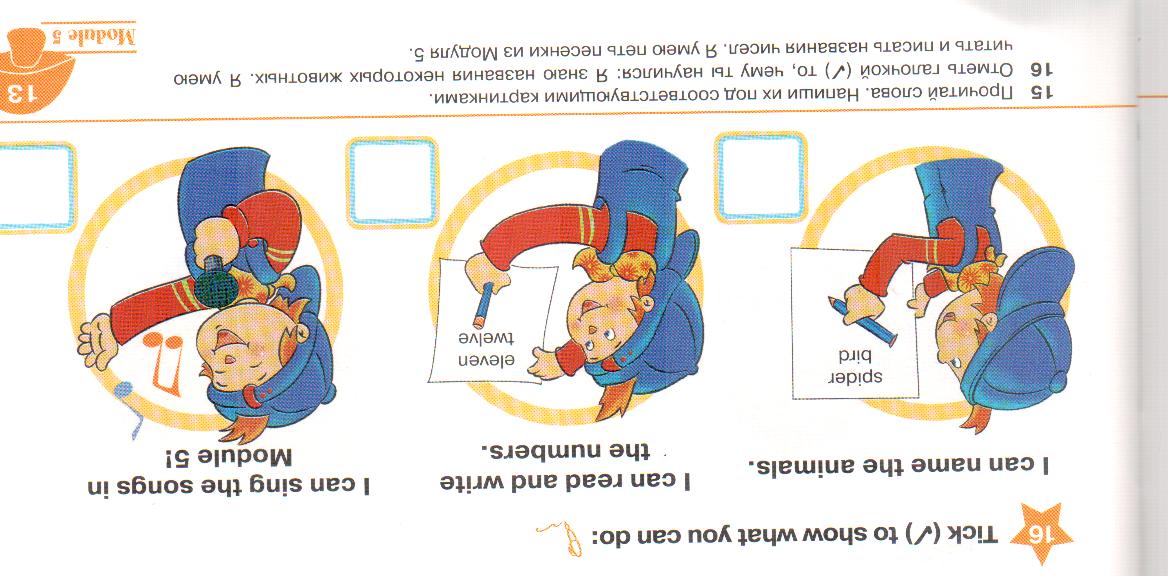 Предметные результаты
Формирование и совершенствование иноязычной  коммуникативной  компетенции;  расширение и систематизация знаний о языке
1
Создание основы для формирования интереса к совершенствованию достигнутого уровня владения изучаемым иностранным языком
2
Сформированность дружелюбного отношения 
и толерантности к носителям языка на основе знакомства с жизнью своих сверстников в других 
странах
3
Приглашаем 
на наши уроки!